«НАКОПИТЕЛЬНАЯ ИПОТЕКА»- жилье, доступное каждому
Краснодар, 2020 г.
01
Программа 
«Накопительная ипотека»
Программа «Накопительная ипотека» - для ВСЕХ граждан, нуждающихся  в улучшении жилищных условий.

Состоит из двух  этапов:
01.	Накопление первоначального  взноса с государственной  поддержкой
02.	Получение ипотечного  кредита
02
Участники программы 
«Накопительная ипотека»
Граждане РФ
Проживающие на территории  Краснодарского края

Не имеющие в собственности жилого  помещения либо имеющие не более  одного жилого помещения
03
Требования к Банку - Партнеру
БАНК:
осуществляет деятельность на территории Краснодарского края 
является участником  системы обязательного страхования вкладов имеет лицензию на привлечение во вклады средств физических лиц имеет опыт ипотечного   кредитования 

имеет филиальную сеть в Крснодарском крае  
заключил соглашение о сотрудничестве с министерством ТЭК и ЖКХ Краснодарского  края
03
Банки - Партнеры
АО «Россельхозбанк»
ПАО КБ «Центр-инвест»
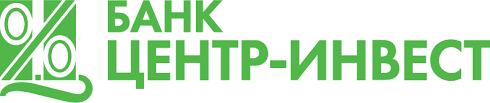 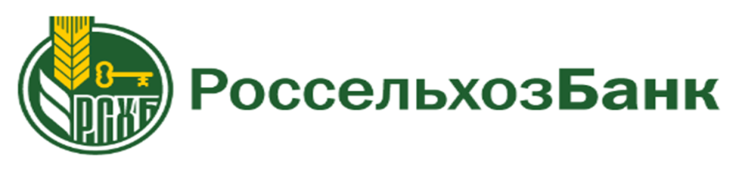 Вклад
«Накопительный Ипотечный»
04
Условия вклада
возможно досрочное расторжение    вклада
вклад –
пополняемый
срок вклада
до 5 лет
процентная  ставка –  устанавливается  Банком             (от 3-5% годовых)
частичное  снятие  средств -  невозможно
05
Условия открытия счета
Условия счета для зачисления социальной выплаты:
1.	2.
срок действия –  бессрочный
приходные операции - не осуществляются,  за исключением операций по зачислению  социальных выплат
3. частичное снятие средств – 4.
невозможно
условие о заранее данном согласии  участника программы на списание средств социальной  выплаты со счета в бюджет в случае нарушения условий накопления;
06
Размер социальной выплаты
30%
но не более  3 000 рублей  в месяц
Социальная выплата составляет  от суммы ежемесячных взносов,
При максимальном сроке накопления  и максимальном объеме ежемесячных
Максимальный  ежемесячный взнос
Минимальный  ежемесячный взнос
3 000  10 000
взносов, размер социальной выплаты
рублей
рублей
180 000руб
составит
Условия программы
«Накопительная ипотека»
07
Претендент
Открывает в банке-партнере «жилищно-накопительный» вклад и счет для зачисления социальных выплат.
Подает заявление на получение социальной выплаты в ГКУ КК «Кубанский  центр государственной поддержки населения и развития финансового рынка»

Документы, предоставляемые в Учреждение:
оригинал и копия  паспорта;
оригинал и копия свидетельства о регистрации по месту пребывания на территории  Краснодарского края (или решение суда в случае отсутствия регистрации);
выписка из ЕГРН о правах отдельного лица на имевшиеся (имеющиеся) у него  объекты недвижимости по Краснодарскому краю.
Условия программы
«Накопительная ипотека»
07
Заключает с Учреждением договор о предоставлении социальной выплаты
Ежемесячно вносит средства на вклад от 3 000 рублей
Получает на свой счет социальную выплату в размере 30% от внесенных на вклад  средств, но не более 3 000 рублей в месяц
По итогам завершения этапа накопления обращается в Банк с заявкой на получение ипотечного жилищного кредита
Условия программы
«Накопительная ипотека»
07
Осуществляет подготовку документов Банку по приобретаемому (строящемуся) жилому помещению.
Использование средств социальной выплаты возможно на:
приобретение готового жилья;
приобретение жилого помещения на любом этапе строительства;
строительство индивидуального жилого  дома

Приобретаемое (строящееся) жилое помещение должно  находиться на территории Краснодарского края.

Заключает с Банком кредитный договор

Улучшает свои жилищные условия
08
Условия кредитования
срок кредита –  
не зависит от срока накопления
(по условиям Банка)
процентная ставка –  устанавливается Банком после окончания накопительного периода.
возможность  использования  материнского капитала  в качестве  первоначального взноса
09
Преимущества программы
накопление первоначального взноса при получении бюджетной поддержки,  социальная выплата составляет 30% от суммы  ежемесячных взносов на вклад (но не более 3 000 рублей);

использование социальной выплаты возможно без привлечения кредита, а также с использованием
материнского капитала или собственных денежных средств;

возможность участия в партнерских программах Банка;
09
Преимущества программы
отсутствуют ограничения по виду и площади приобретаемого  жилого помещения;

срок кредита не зависит от срока накопления. 
Срок кредитования определяется исходя из размера  ежемесячного платежа   по кредиту, комфортного для заемщика;

улучшение жилищных условий с использованием социальной выплаты - на любом этапе накопления.
10
Итоги реализации программы «Накопительная ипотека» за прошедшие годы
более	более
2100	420 млн.
человек	рублей
улучшили свои жилищные	было перечислено на счета  условия благодаря участию	участников с начала
в программе	реализации программы